Data Management
Information for this module came from the 
Office of Research Integrity 
https://ori.hhs.gov/content/Chapter-6-Data-Management-Practices-Introduction
Overview
Data management is integral to all aspects of Responsible Conduct of Research. This presentation will provide guidance regarding data management practices including the selection, collection, analysis, storage, and ownership.
2
Objectives
Participants will be able to:
Define data management practices
Define  “quantitative” and “qualitative” research data
List issues related to each subcomponent of data management
3
Data management practices include: 
Selection
Collection
Analysis 
Storage
Ownership 

NOTE: Researchers should consider all of the above when designing research
4
Data Selection
It is important to determine the data type and source as the project is being initiated. Also important are what instruments are suitable for the collection of data in order to answer the research questions.
5
Data Selection - cont.
The following should be considered during the  “data selection” process:
Appropriate type and source of data in order to answer the research question
Qualitative data collection is a type of collection used for textual type data (observational research)
Quantitative data collection is a type of data collection used for numerical type data (recording biochemical markers)
Procedures needed to obtain a representative sample
Proper instruments used to collect the data
6
Data Collection
The process of gathering information about variables of interest systematically in order to answer the research questions or test hypotheses.

If data is not collected properly the research questions cannot be answered, the study cannot be repeated, there are distorted findings, other researchers are misled, public policy decisions can be compromised and harm to humans and animals can result.
7
Components of the Data Collection Processes
Use of a clear, detailed data collection operating procedure 
Observation and feedback of the data collection procedures
Training and re-training of staff in order to prevent inconsistencies in data collection
Regular review of collected data in order to detect errors
8
9
Storage of Data
Data storage refers to the maintenance of electronic and non-electronic data and issues related to confidentiality, security, and preservation.
-    Non-electronic data can exist in paper files, journals, laboratory notebooks
-    Electronic data can exist in the form of an electronic file, videotapes, DVDs, etc.
10
Storage of Data - Integrity
Data integrity should be considered initially as part of the instigation of the project.
Storage capacity is enough to store your data
Storage solution is reliable
How long the data will be kept
Who will input the data and who checks on the accuracy of the data
Do you need data handling processes/procedures
11
Storage of Data – Other Issues to Consider
Use logins and passwords
Manage access rights
Update virus protection regularly
Limit physical access to computer equipment
Ensure data recoverability
Update electronic storage media to avoid outdated storage/retrieval devices
Backup files in secured multiple locations
Encrypt files
Record date and time when a piece of electronic data was originally recorded
12
Storage of Data – Configuration Configuration management is keeping track of various ways the data is stored and used in order to ensure data integrity
During the initial stage of the project the data could be stored in paper format (e.g., notes, laboratory notebooks)
Data can then be transferred to an electronic format 
Electronic data could then be analyzed and graphs and charts produced in yet another type of format
13
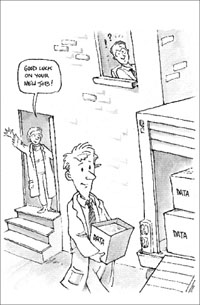 Reproduced from the Office of Research Integrity
https://ori.hhs.gov/content/Chapter-6-Data-Management-
Practices-Introduction
14
Cartoon Questions
What is happening in the cartoon?
Who is the owner of the data?
What about making copies of the data?
15
Data Ownership
Data is a product resulting from research. It is often thought that the person conducting and producing the data owns the data. However, funding agencies, institutions and sources where the data was obtained can determine otherwise.
16
Case Example (1)
The data collected for a human subjects project is being maintained in a personal computer at a computer laboratory facility. The computer is networked and has login and password protection. When storing data for a highly confidential human subjects project, the research staff person in charge of data collection realizes that the computer is maintained by a Local Area Network (LAN) administrator who is not involved in the human subjects project. The LAN administrator has been in charge of all the computers in the facility for a long time, and has access to all the data maintained in the computers in the facility. However, the PI is still concerned about the confidentiality of the data.
17
Case Example Questions (1)
Should the LAN administrator be prevented from accessing the human subject data on the computer?
If computer problems arise who would be responsible for these problems?
If problems arise and files are not backed up who would be responsible for recovering these files?
18
Data Management
Case Example (2)
At the completion of a healthcare study about infants, the research team decides to archive certain parts of the data and discard the remaining part of the data that may not be necessary for replicating the study in the future or conducting further analyses. One of the project team members is assigned the task of discarding data by shredding, deleting computer files, and reformatting the disks. While exploring the data to be discarded, the team member realizes that the data decided for discarding contains information about particular infants that could be useful to the parents if a cure or treatment was ever discovered for their ailment covered in the study. But the project team is responsible only for the particular healthcare study on infants as directed by the funding agency.
19
Case Example Questions (2)
Should the data continue to be discarded?
Would a conversation with peers regarding the usefulness of the data be an acceptable option?
If comments from peers is split, with half recommending that the data be discarded and the other half recommending that the data be retained what options could be considered next?
20
Role Play: 
This is a 3-person role play involving a doctoral student, his mentor and a former professor (trusted other)

Roles: 
Student
Mentor
Former Professor (Trusted Other)
21
[Speaker Notes: Role Play Tips
We offer detailed role descriptions and prompts, not a script. Know your character and get creative!
Encourage role players to use their actual names
Play with the prompts! Change them, e.g., by having the character offer a conciliatory opening line or a belligerent opening line
Run a role play more than once, changing role players
See instructor’s manual for tips on responding to wrongdoing. Pay attention to power dynamics and interpersonal dynamics]
Character Description: Student
You are a doctoral student. You are struggling to produce an important paper that is your dissertation, and are concerned that your research with your Professor is not proving as successful as you had hoped. You have looked forward to getting your PhD and getting full employment. You are wondering what you are going to do if your current work does not provide the kind of results that will be publishable and serve as an acceptable dissertation project. As always, you want to discuss these problems with your professor. You go to your professor’s office. It is late, but the light is on and the door is open. Your professor is not there, though. You go in to wait. You can see his draft of the next grant proposal on his desk. Figuring it would be better to spend the time proofreading the grant proposal than sitting around twiddling your thumbs, you begin reading and are horrified to discover that the part with the data you gathered has been doctored to show the results you had hoped for, not the results you have, in fact, found.
22
Character Description: Mentor
You are an Assistant Professor who is regarded as a good performer in your field. You spend a lot of time mentoring your students, and believe that they look to you as a role model. Your doctoral student who is something of a perfectionist and is taking forever to finish up his data analysis for the grant proposal you are ready to submit. This grant is very important to your promotion and tenure. You look at the nearly finished grant proposal that awaits just the data analyses that would give you a very powerful proposal… and realize that the data analyses are not turning out. At the end of your rope, you revise the data you have and enter the desired results into the proposal. You just need to put a few more finishing touches on the proposal and give it to your Sponsored Projects Office to submit.
23
Character Description: Trusted Other
You are the doctoral student’s favorite professor from undergraduate studies at a nearby research university. The doctoral student has contacted you via email and then by phone to discuss a matter that has recently come up in his/her present research. You have been in regular contact with the doctoral student throughout his/her education and know that he is very close to finishing the Ph.D. (in the fifth year of study). You are worried about the matter which s/he wants to discuss. You do not know the doctoral student’s mentor personally but have heard from others that he is a highly respected individual; collaborating researchers and the doctoral student himself  have only said positive things to you about the mentor’s incredible work ethic and how he seems genuinely concerned about the welfare of his graduate students. You are unsure what to think as the doctoral student comes to you in a panic over what he saw in the grant proposal.
24
Scenario One
Mentor: “Come in, come in, I think we need to clear up this little misunderstanding. The data you saw in here were slightly altered, but only to illustrate a sample with sufficient power to support our hypotheses. Those data were never meant to be included in the final grant proposal.”

Student: How do you respond?
25
Scenario Two
Student: “Thank you for agreeing to meet with me. It’s a private matter. I wanted to talk to someone I trust before I take this to the department chair. I think my research results were altered on a grant proposal that is about to be submitted so that the results favor my mentor’s hypotheses. But he knows they’re not correct. What should I do? If I say something, I risk losing my assistantship just when I’m so close to finishing my degree? But if I just pretend I didn’t see the altered results, then I risk my reputation and integrity as a scientist.”

Trusted Other: How do you respond?
26
Summary
Researchers should be familiar with the contextual nature of data in order to have a better understanding of data integrity issues. 

Adequate project planning, training and supervision of research staff, understanding of standards and regulations, and knowledge of the implications of technology used can prevent or reduce data-related integrity violations in research.
27
Summary (cont.)
Researchers should recognize the overlapping nature of data management issues with all the other core areas of RCR instruction and be prepared to deal with data integrity issues in a professionally responsible manner at all stages of the research.
28